108新課綱分享
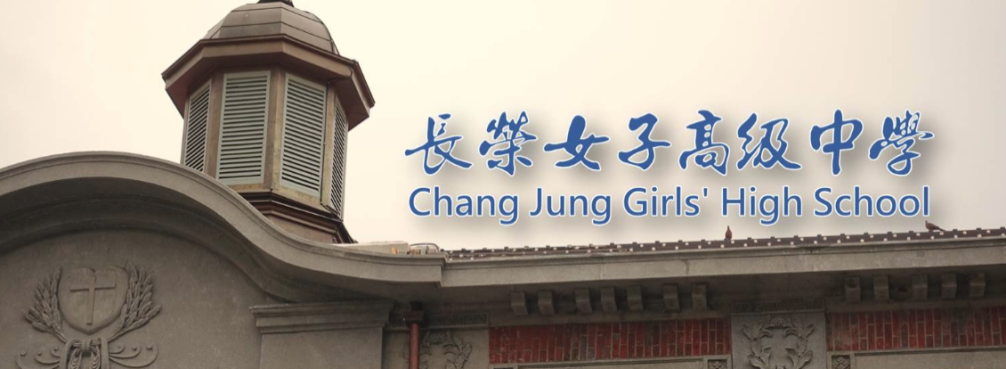 學校願景
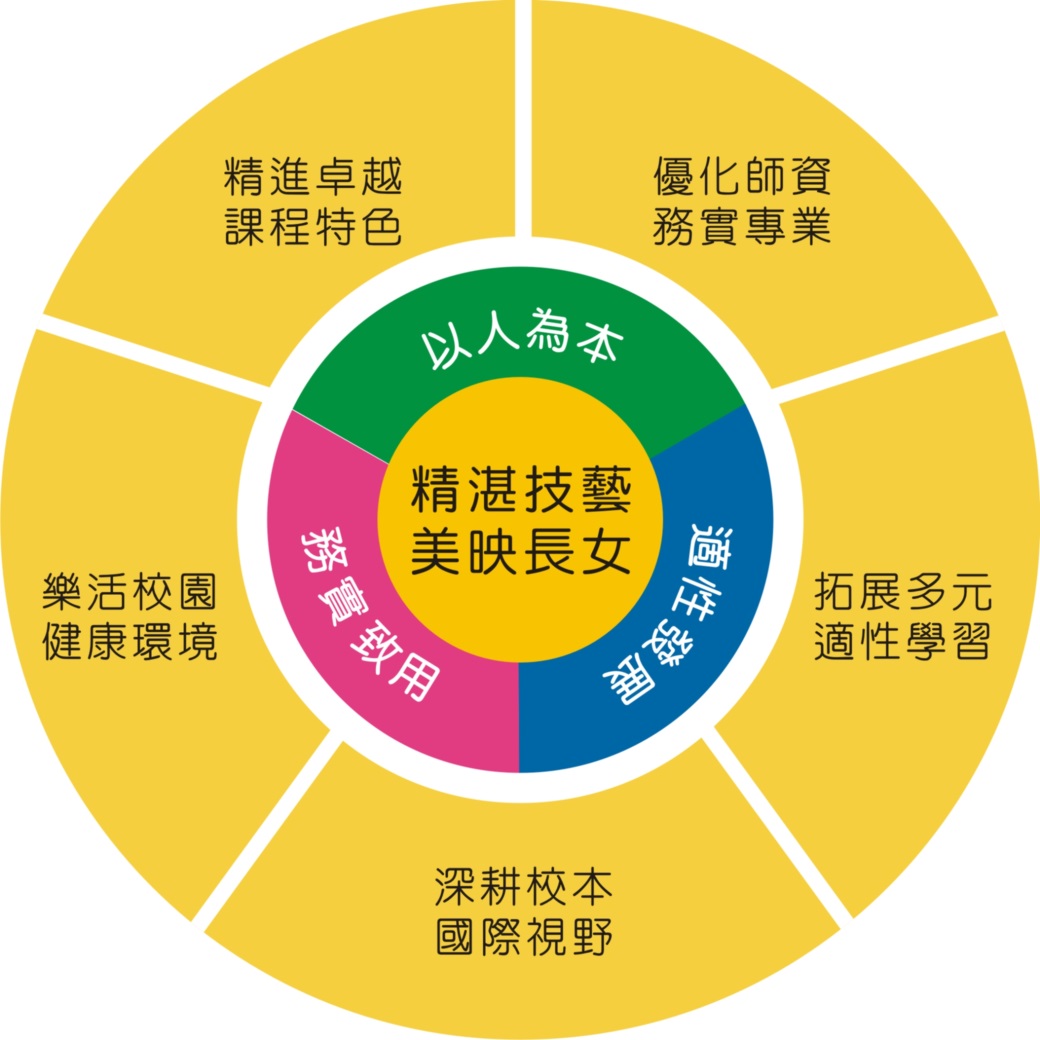 學生圖像
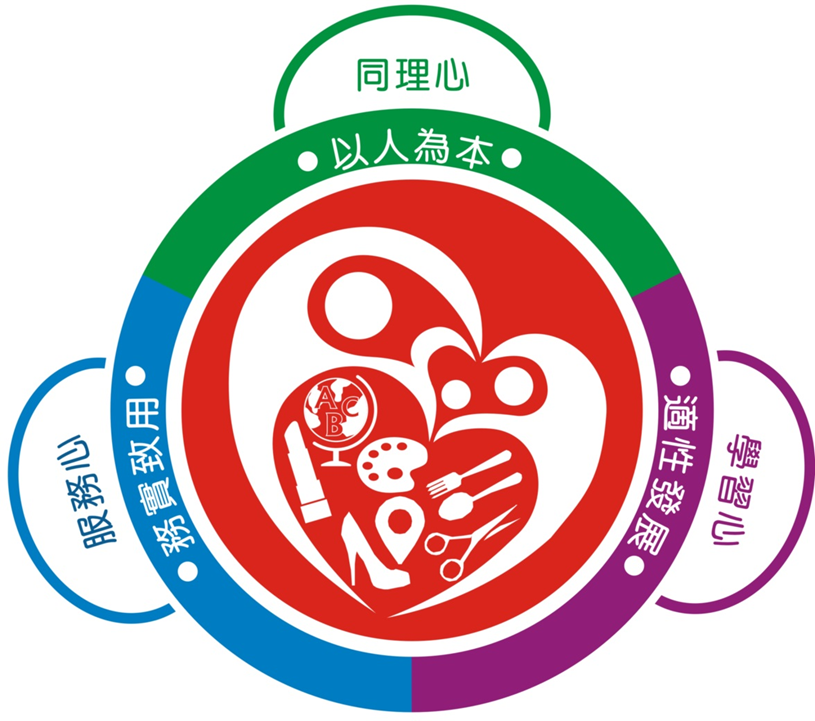 課程地圖
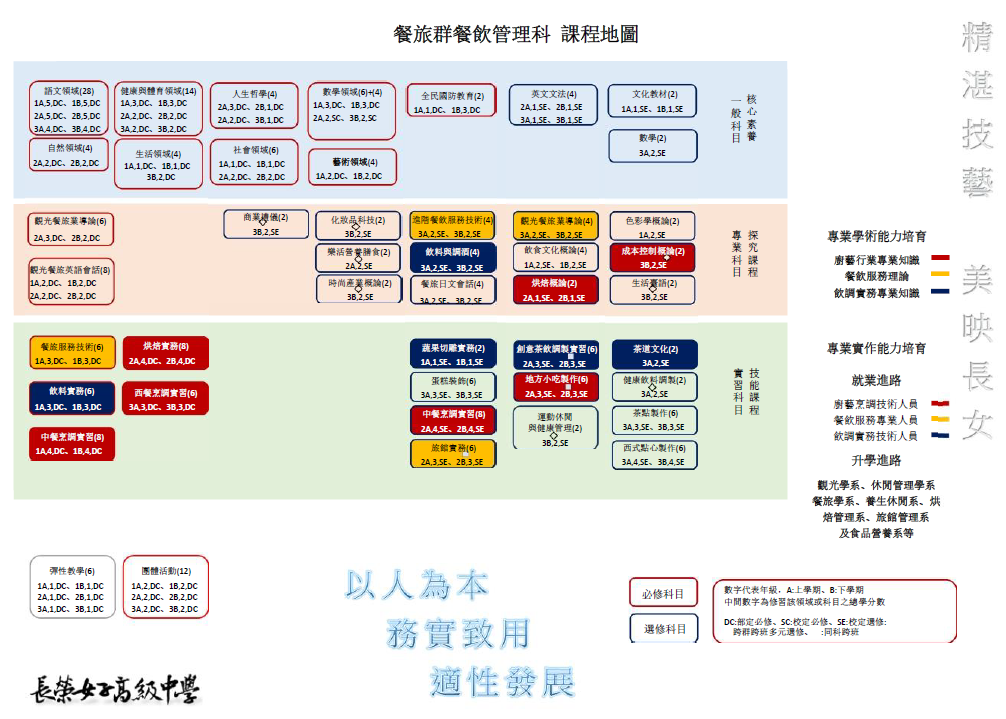 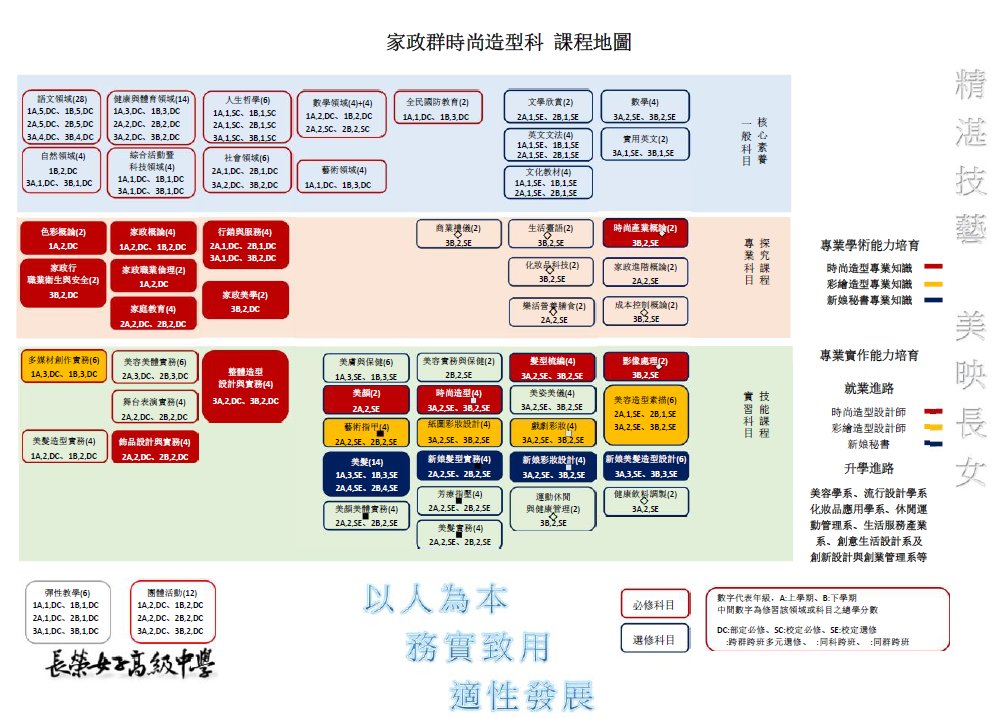 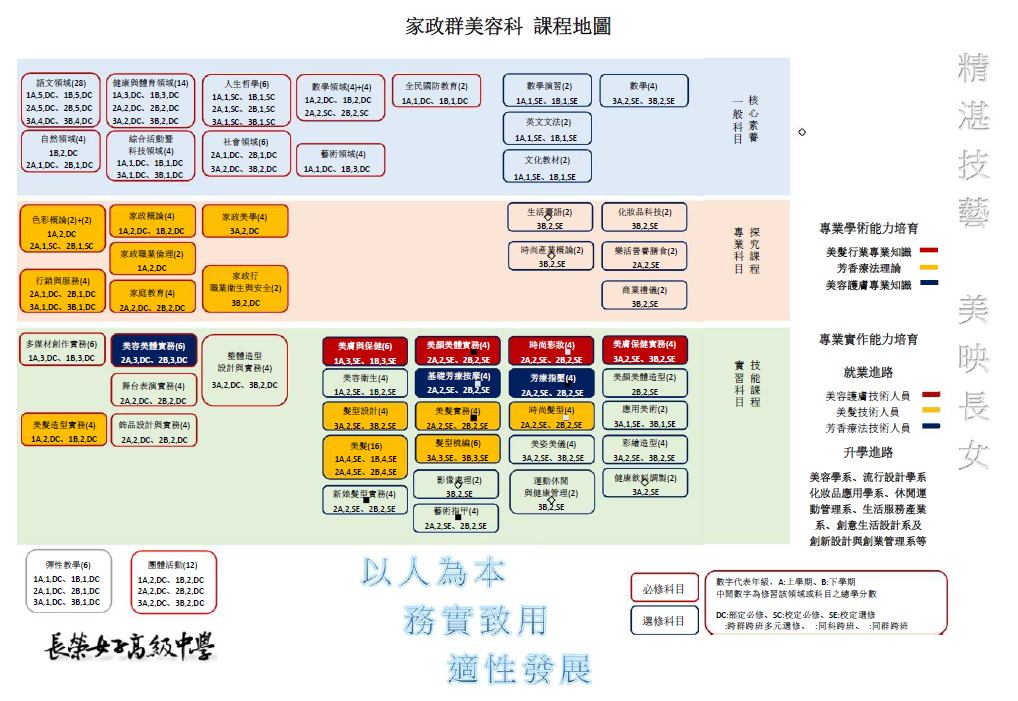 多元跑班
彈性時間
新世代的轉變長榮女中可以創造出什麼樣的孩子?
十二年國教領綱
不要怕改變換個思考方向 問題就能迎刃而解
依然相信幸福是可能的
長女或許真的無法重新創造社會
但是
長女一定會更用心找到好的方法
讓長女成為所有學生生命的重要媒介
感謝聆聽
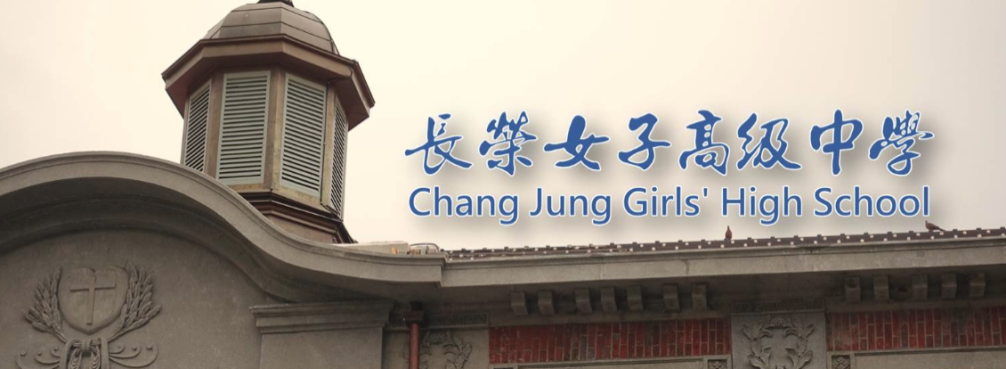